Tips and Techniques for Using LinkedIn
Clark Harvey
Arrowhead Talent Solutions
clarkharvey@arrowheadtalentsolutions.com
330.316.0867
My Bio
President, Arrowhead Talent Solutions
Executive Director, Brighter Days Foundation
Worked at companies like Timken, Diebold, Kenan Advantage Group, and Walsh University 
Held positions such as Manager – University Relations, Human Resources Manager, Senior Recruiter
Bachelor’s and Master’s degrees from Walsh
Live in North Canton
Agenda
Why you need a LinkedIn profile 
Do’s and don’ts
Basic functionality 
How to add connections and find people 
How to apply to jobs
How to share updates and make posts
How to turn on “Let recruiters know you’re open”
How to research a company 
Use as a sales tool
Self-awareness is foundational 
A recruiter’s perspective 
Q & A
Why you need a LinkedIn profile
Recruiters like me need you!
Great tool for a passive job seeker
Keep tabs on your network 
Learning tools and courses 
Apply to job postings
Help your network along the way
Do’s and don’ts
DO:
Use a profile picture 
Check it regularly
Download the LinkedIn app
Link account to an email you check often 
Market and brand yourself 
Use a background image
Load your profile with keywords 
Max out your skills (50)
Build your network
Do’s and don’ts
DON’T:
Add connections indiscriminately 
Create a bare bones profile
Get personal or political  
Ignore Recruiters When You’re Not Looking for a Job
Use an unprofessional picture
Basic functionality—your profile
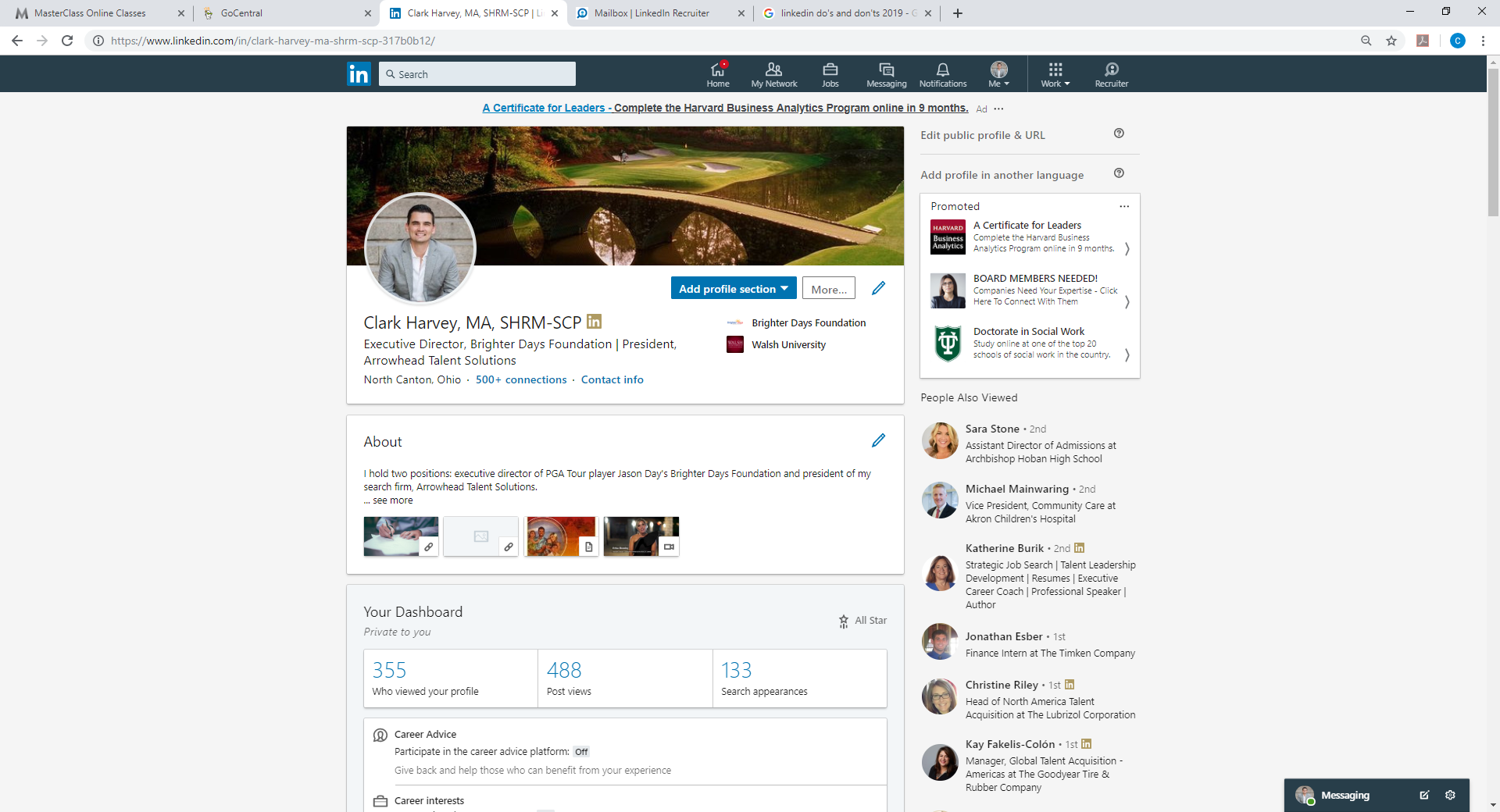 Basic functionality—home page
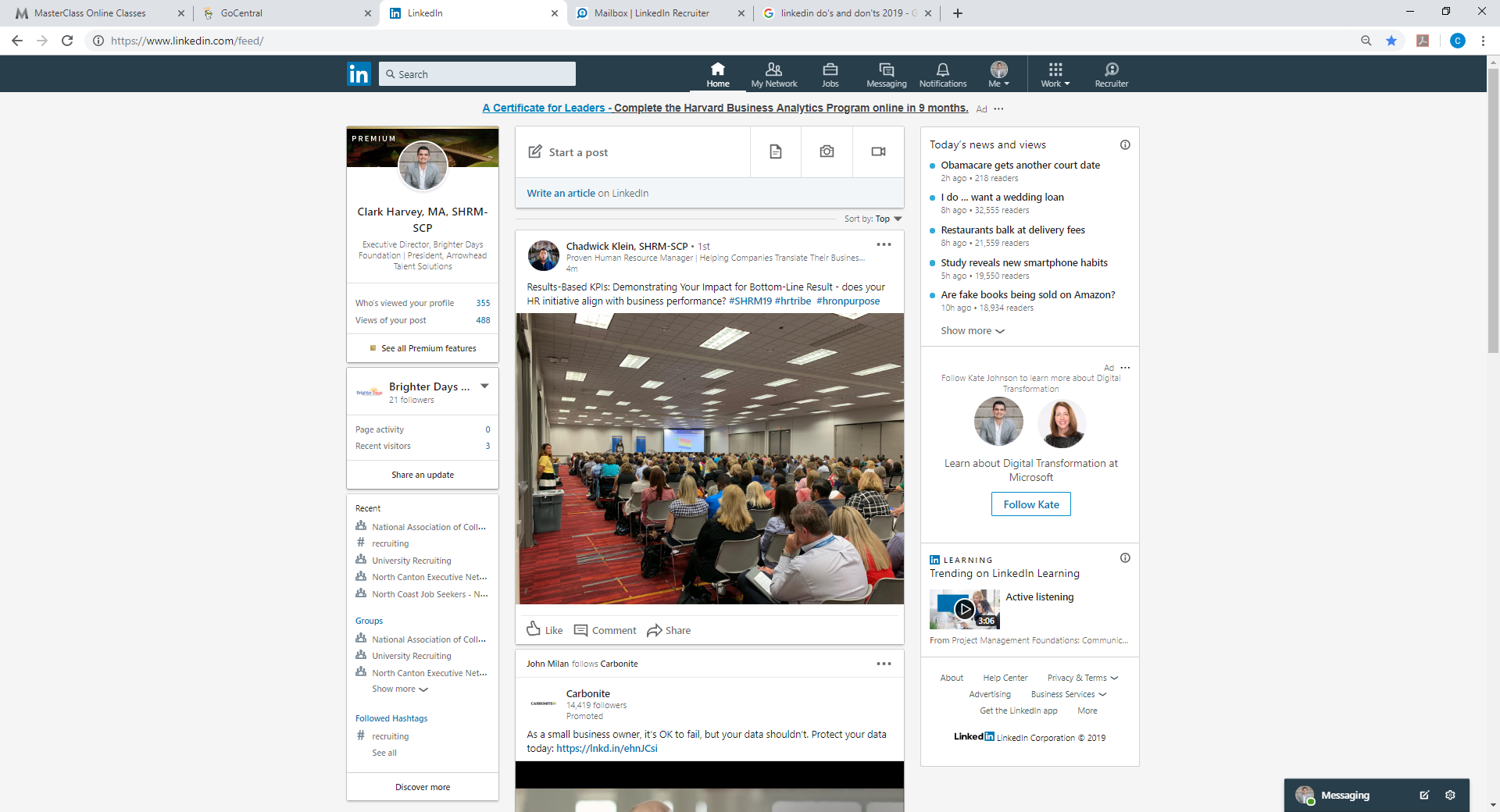 Tabs
News
Views
Feed
Groups
How to add connections and find people
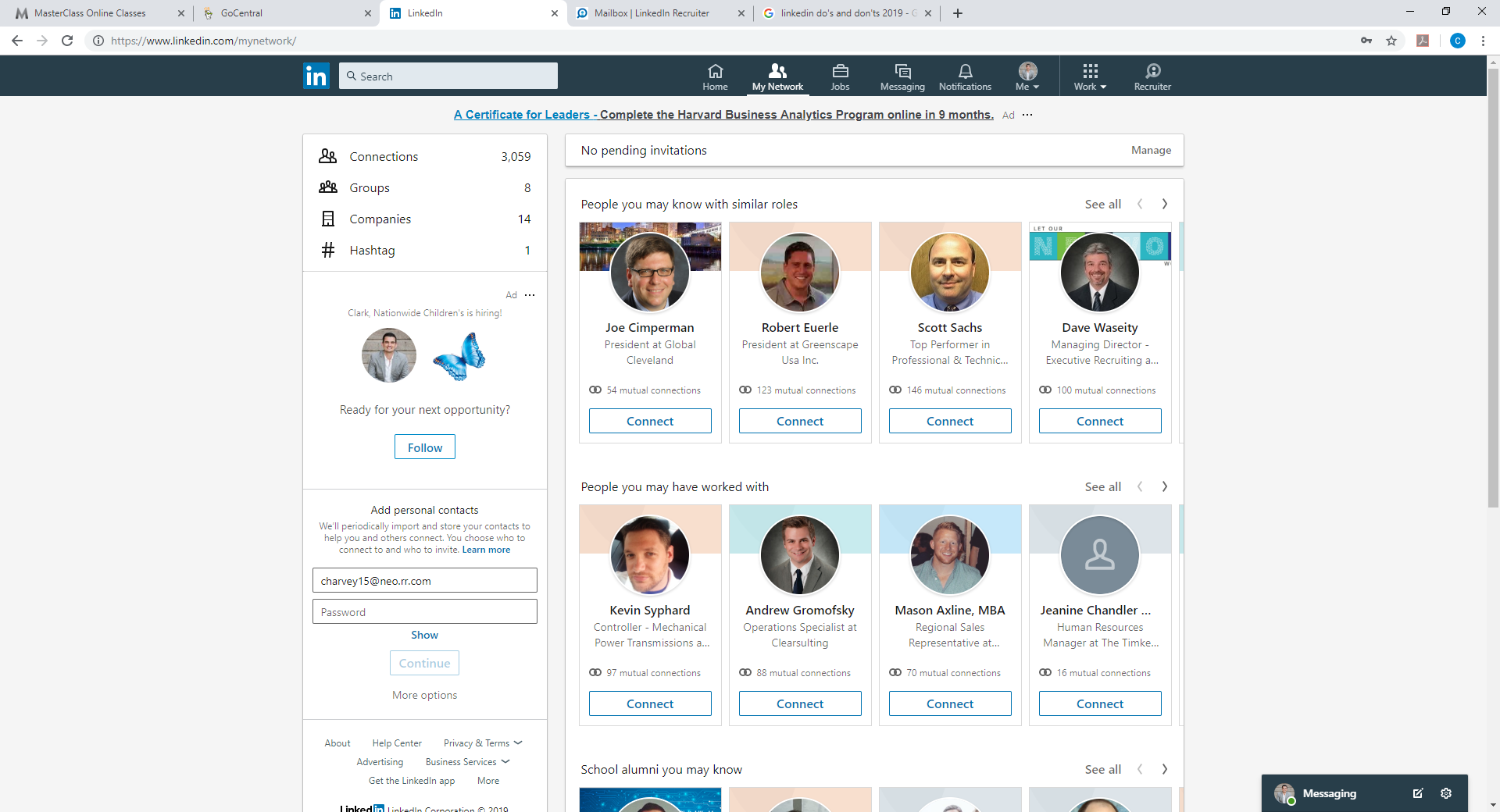 My Network
Search Bar
Connect
How to apply to jobs
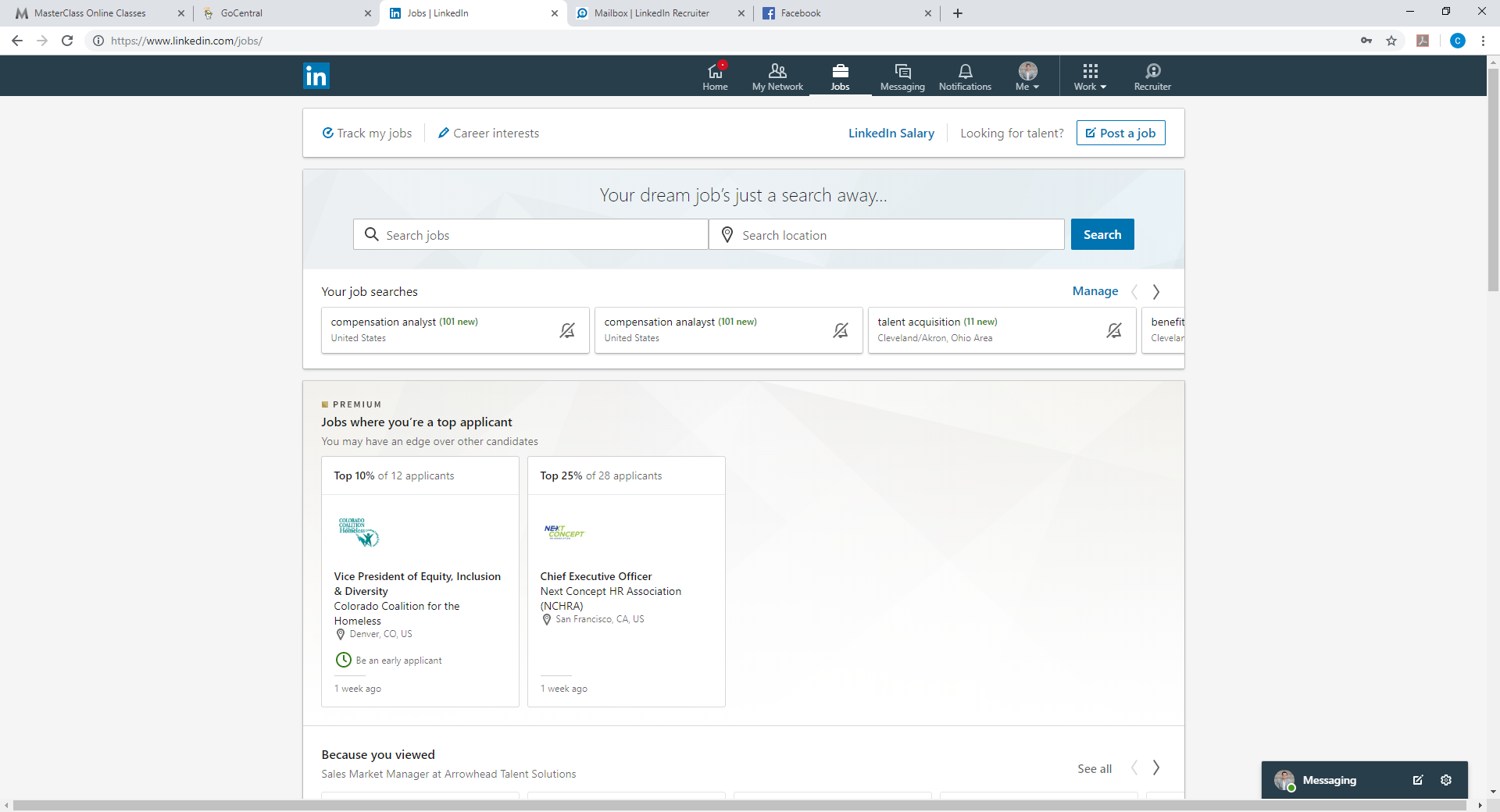 Jobs Tab
Search Jobs
How to apply to jobs
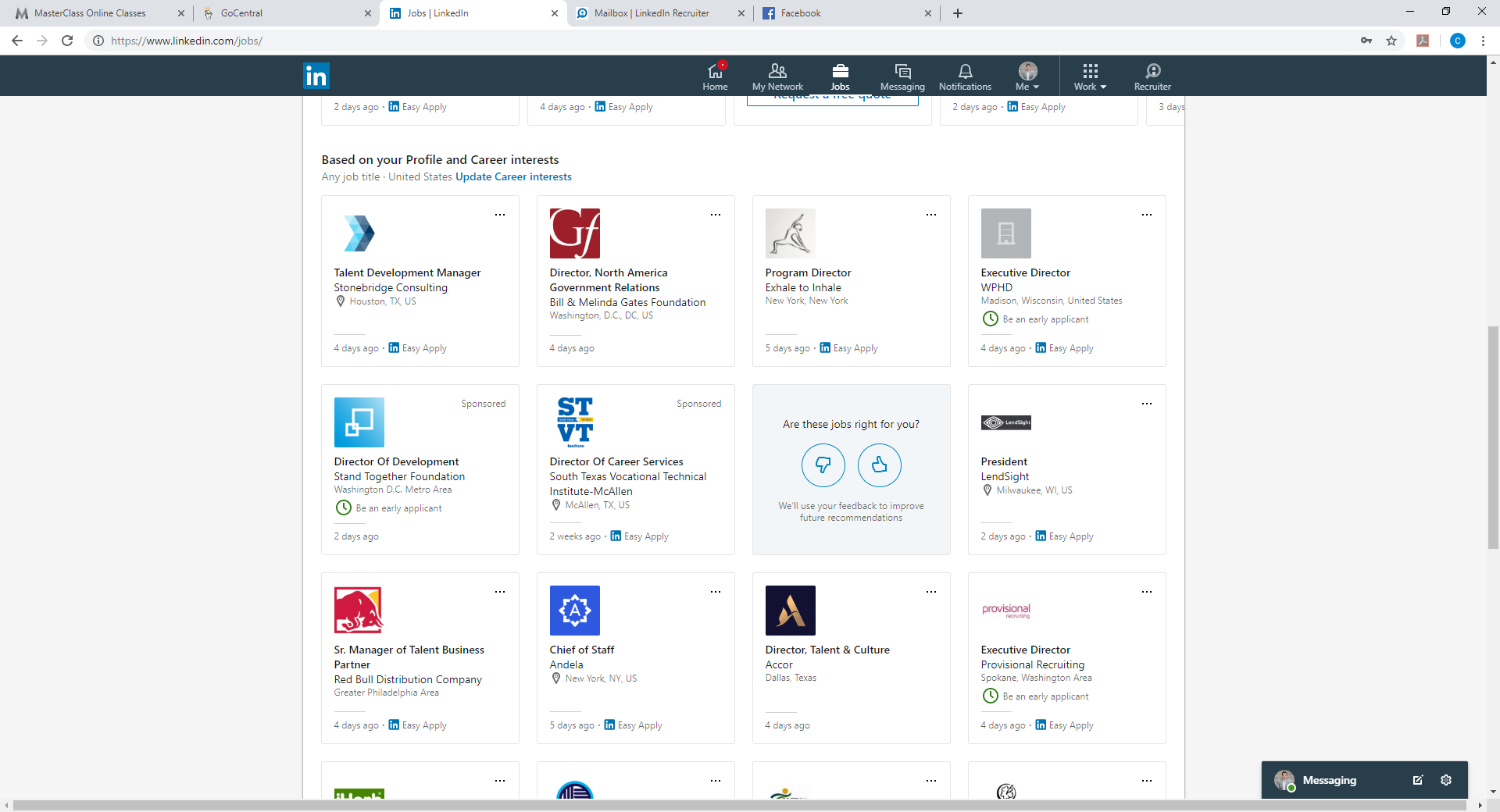 Easy Apply
How to share updates and make posts
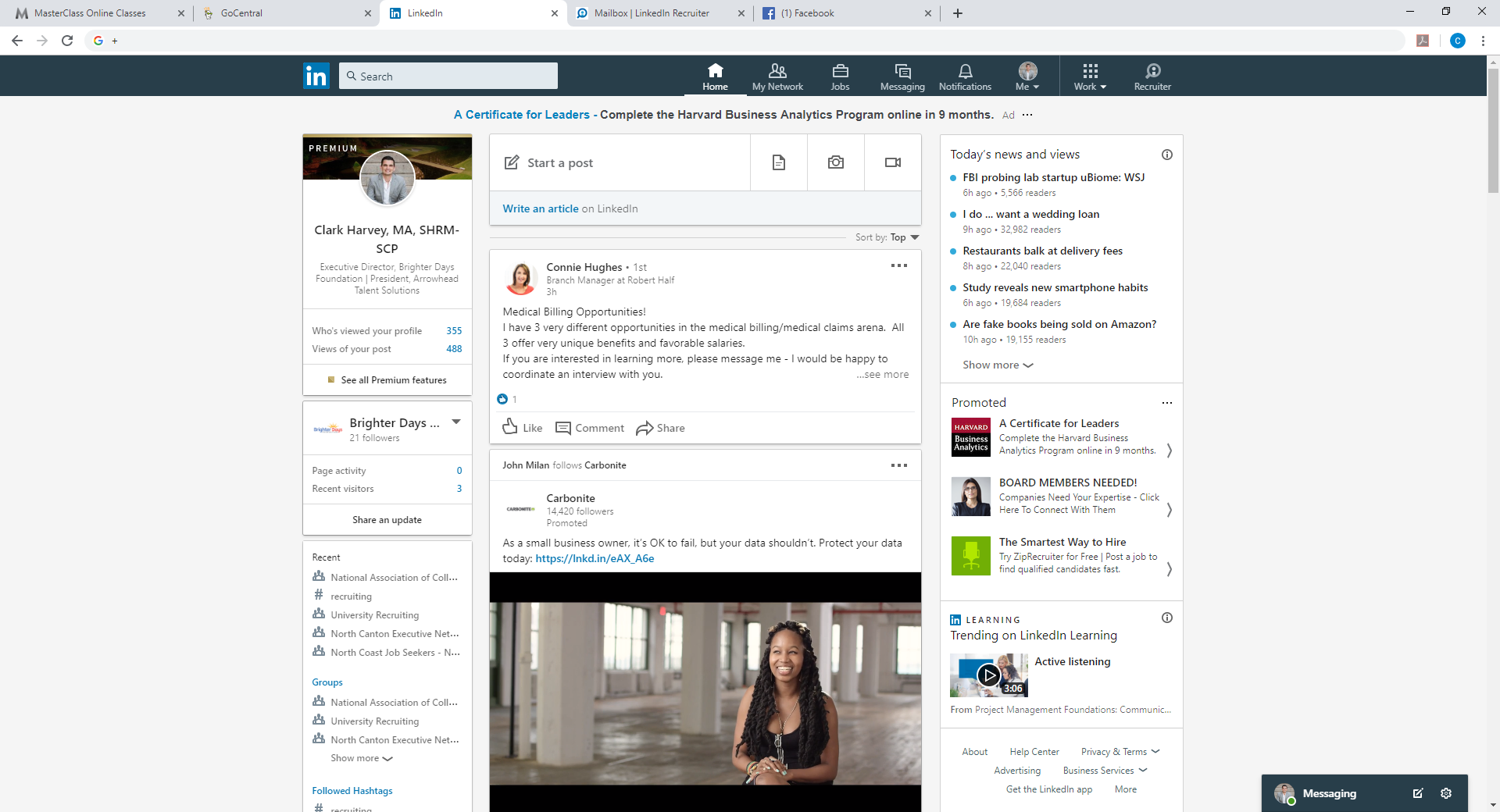 Post
Share
How to turn on “Let recruiters know you’re open”
Career Interests
How to turn on “Let recruiters know you’re open”
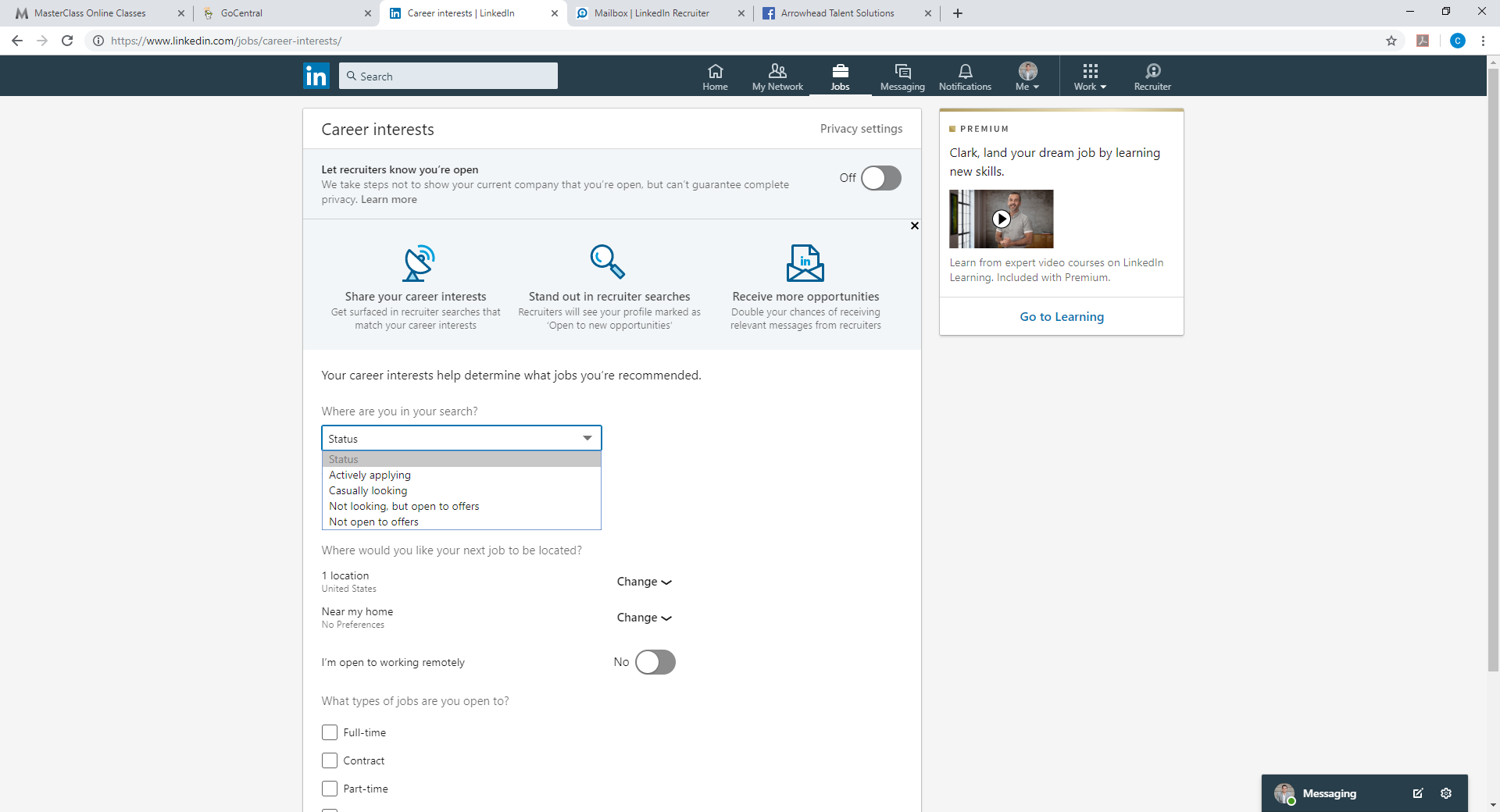 How to research a company
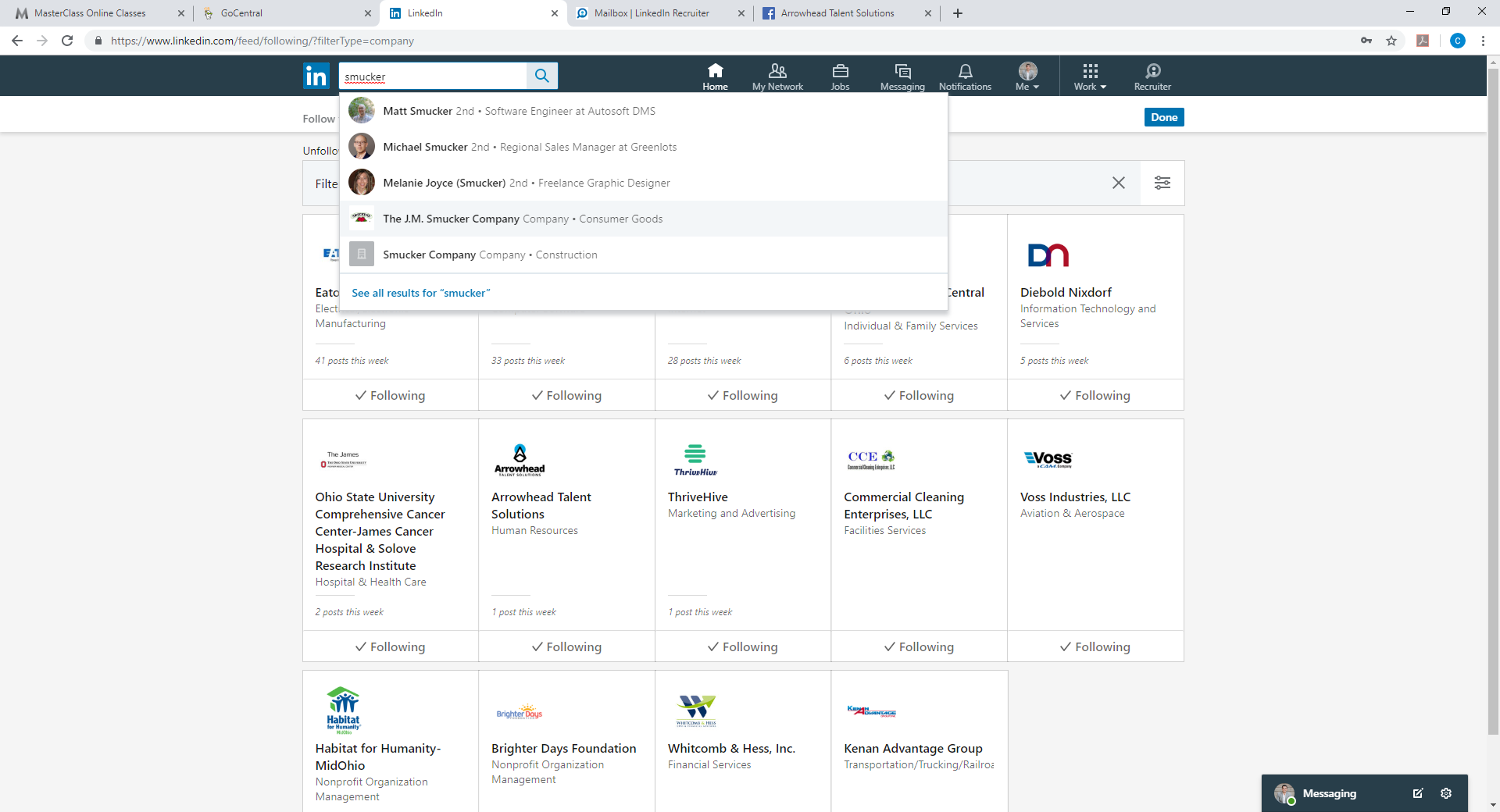 Search
How to research a company
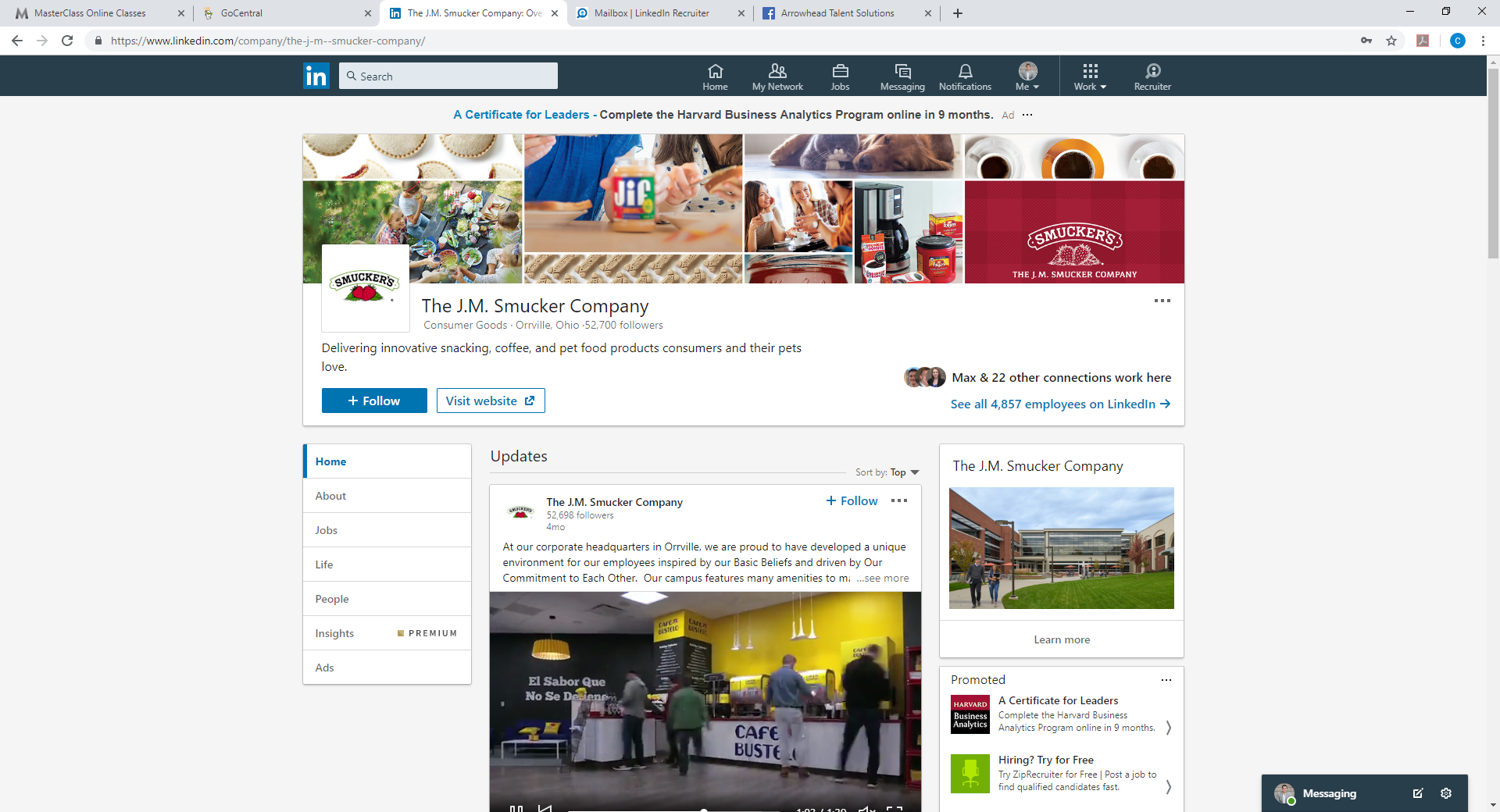 Use as a sales tool
If you don’t know them, get to know them 
Make connections 
Upgrade to Premium for one month (free)
Send InMails (5 free) to prospects 
Magic words: “Can I take you out to coffee?”
Research prospects and identify attractive opportunities
Self-awareness is foundational
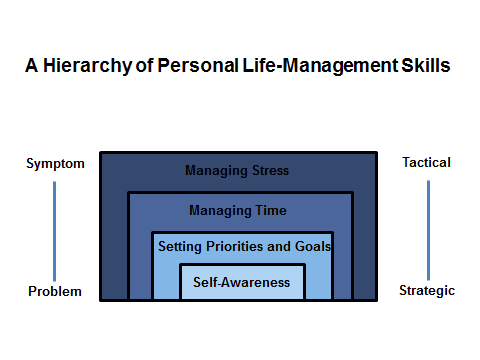 18
A recruiter’s perspective
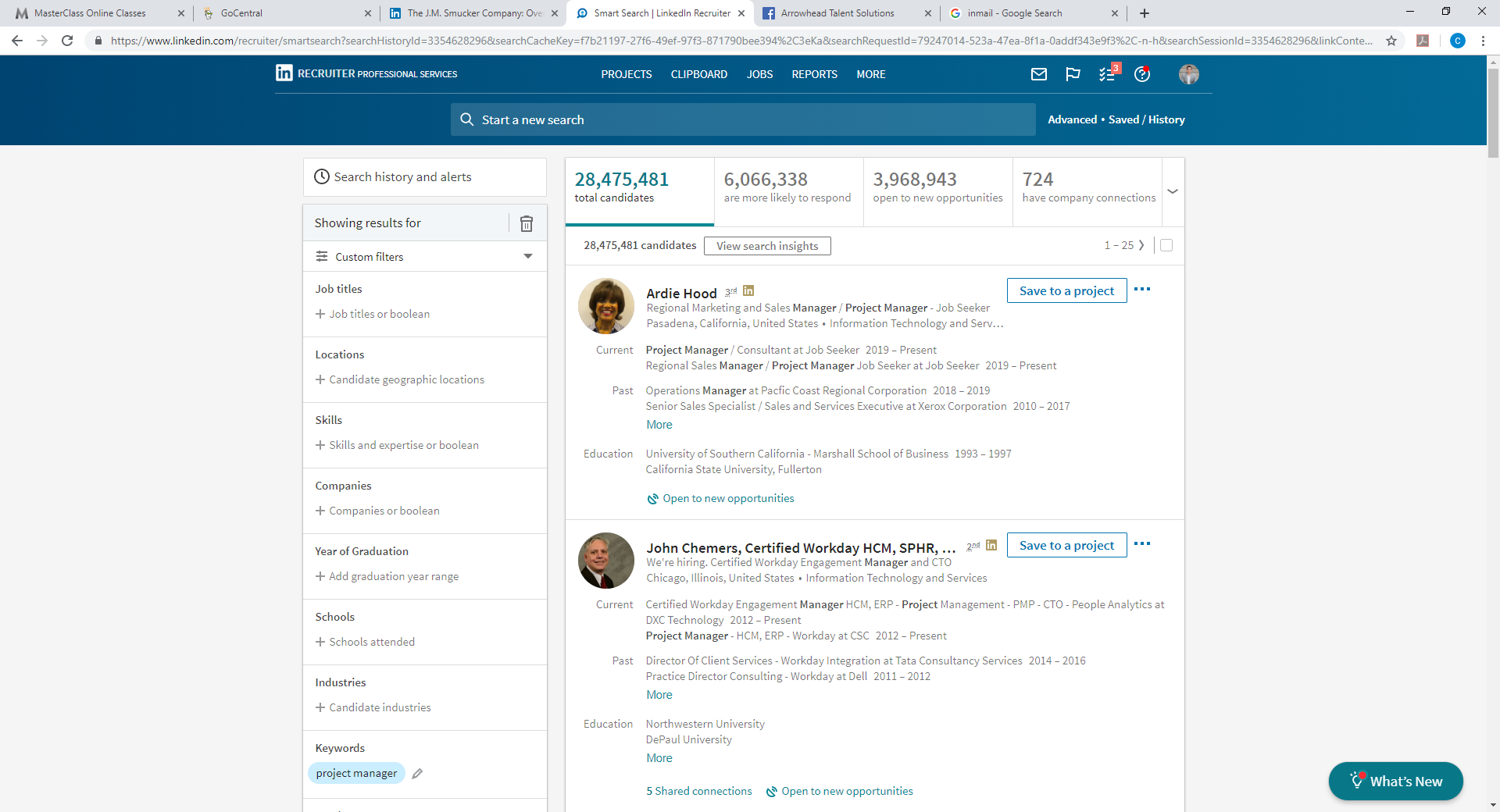 A recruiter’s perspective
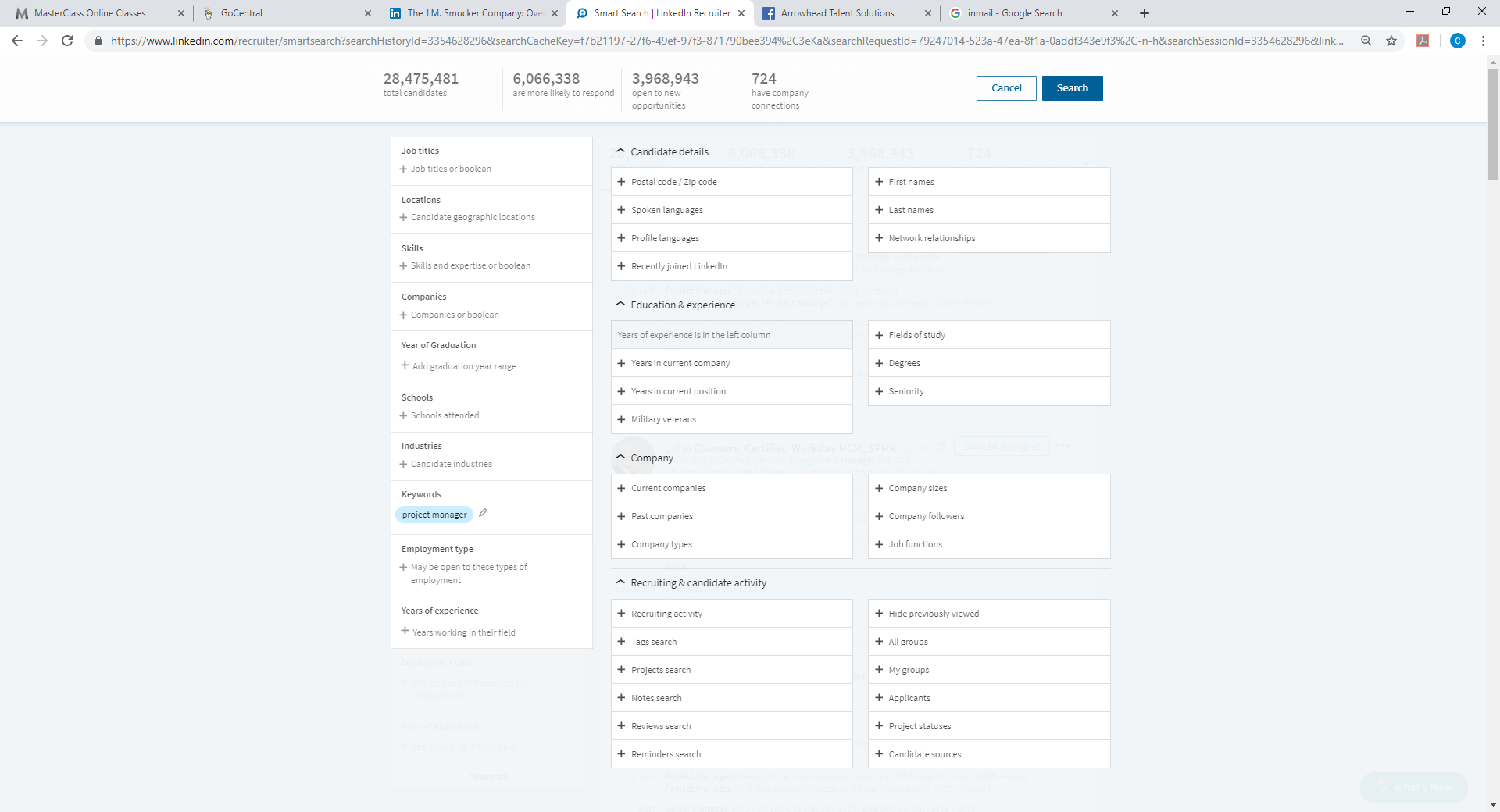 Q & A